What Job 
Would You Do?
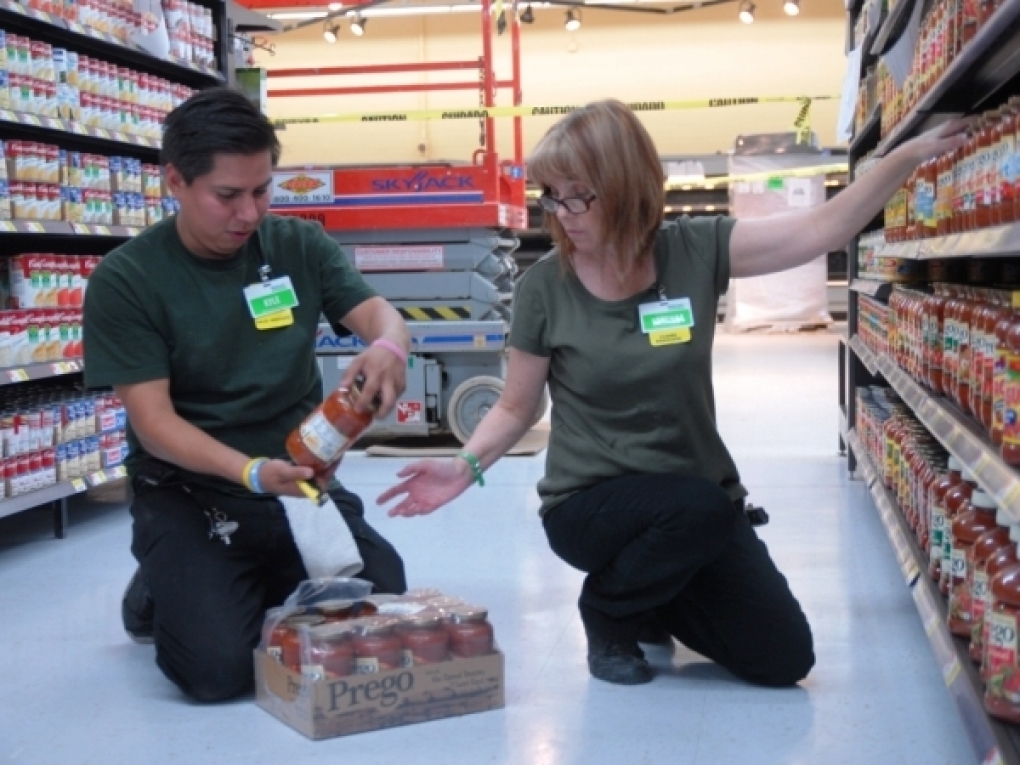 1
2
3
4
5
6
7
8
9
10
11
12
13
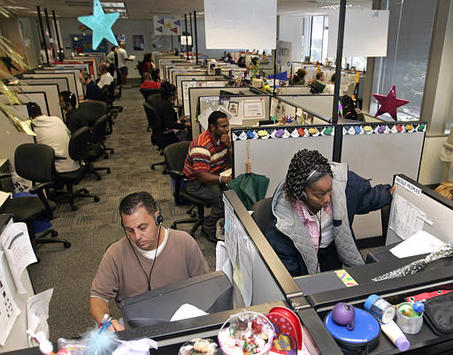